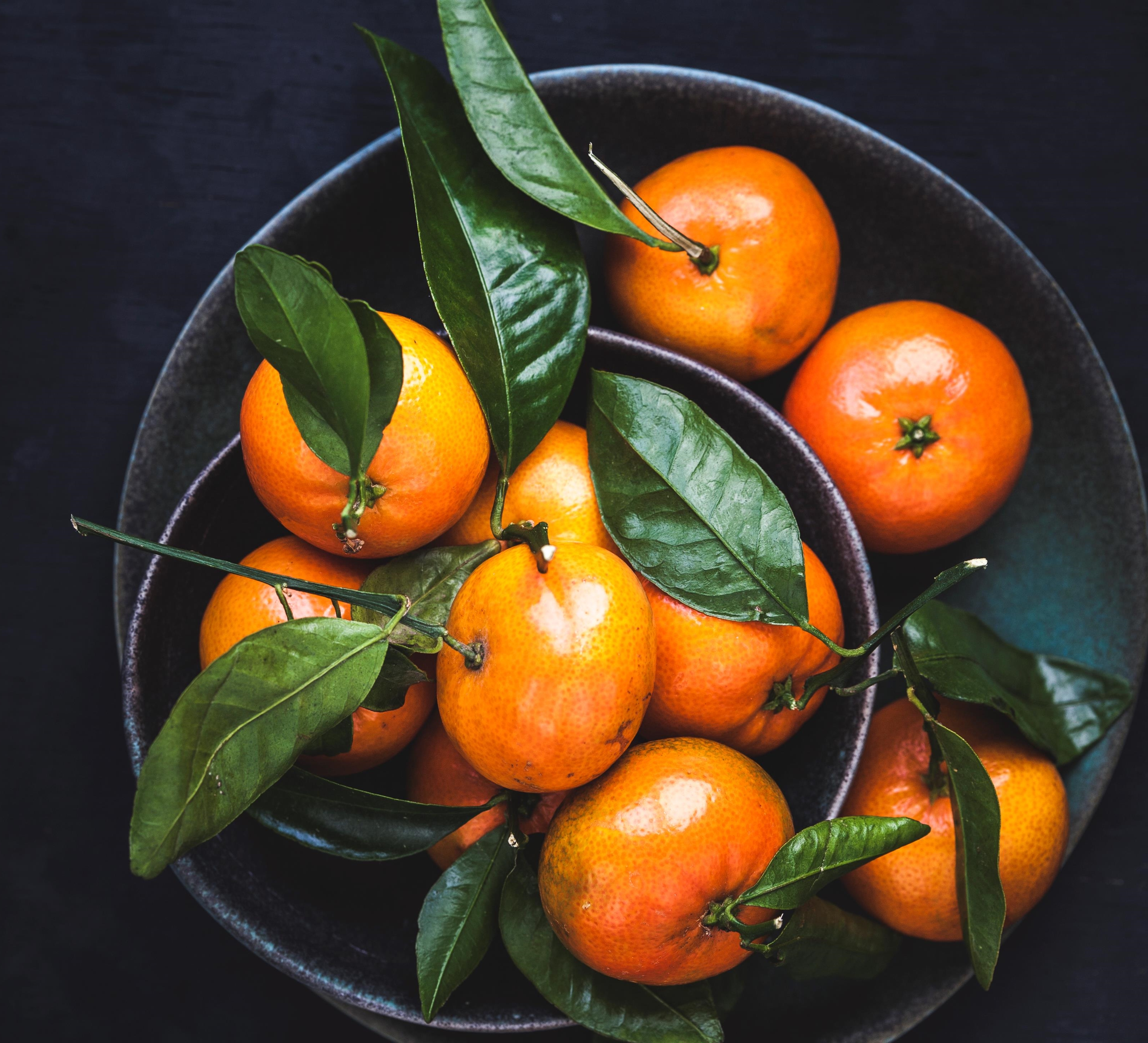 Stay home and save
Ch 6 morphology
Basic points
In many languages, what appear to be single forms actually turn out to contain a large number of “word-like” elements. 
teachers► teach + er+s
معلمون◄ معلم +جمع المذكر السالم
Despite the difference between English and Arabic,  there clearly is some similarity between the languages, in that similar elements of the whole message can be found in both.
Perhaps a better way of looking at linguistic forms in different languages would be to use this notion of “elements” in the message, rather than depend on identifying only “words.”
morphology
Classifying ‘teachers’ into (teach+er+s) / ‘activists’ into (act +ive +ist+s) / ‘معلمات ‘ into  (معلمة +ات لجمع المؤنث السالم) are examples of investigating basic forms in language, generally known as morphology. 
Morphology has been used to describe the type of investigation that analyzes all those basic “elements” used in a language. 
What we have been describing as “elements” in the form of a linguistic message are technically known as “morphemes.”
morphemes
We can recognize that English word forms such as talks, talker, talked and talking must consist of one element talk, and the other four elements -s, -er, -ed and -ing. 
All these elements are described as morphemes. 
The definition of a morpheme is “a minimal unit of meaning or grammatical function.” 
Units of grammatical function include forms used to indicate past tense or plural,
renewed ► consists of one minimal unit of meaning (new), another unit of meaning (re- “again”) and a unit of grammatical function -ed (past tense).
tourists ► has two units of meaning (tour and -ist) and a unit of grammatical function -s (plural).
Types of morphemes
Morphemes are of two types: free morphemes and bound morphemes.
Free morphemes are those elements that can stand by themselves as single words, for example, new and tour. 
Bound morphemes are those forms that cannot normally stand alone and are typically attached to another form, exemplified as re-, -ist, -ed, -s.
All affixes (prefixes and suffixes) in English are bound morphemes.
The free morphemes can generally be identified as the set of separate English word forms such as basic nouns, adverbs, adjectives and verbs.
stems
When elements are used with bound morphemes attached, the basic word forms are technically known as stems
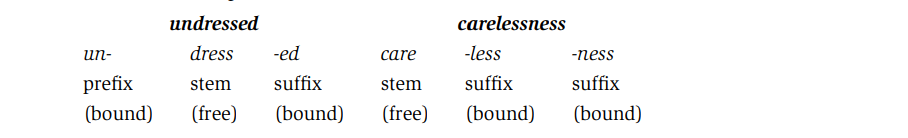 Bound stems
There are a number of English words in which the element treated as the stem is not, in fact, a free morpheme. 
In words such as receive, reduce and repeat, we can identify the bound morpheme re- at the beginning, but the elements -ceive, -duce and -peat are not separate word forms and hence cannot be free morphemes.
 These types of forms are sometimes described as “bound stems.”
Types of free morphemes
Two types of free morphemes: lexical morphemes and lexical morphemes.
Lexical morphemes  are the set of ordinary nouns, verbs, adjectives and adverbs that we think of as the words that carry the “content” of the messages we convey. 
Examples are: girl, man, house, tiger, sad, long, yellow, sincere, open, look, follow, break. 
We can add new lexical morphemes to the language rather easily, so they are treated as an “open” class of words.
Lexical morphemes are the set of the functional words in the language such as conjunctions, prepositions, articles and pronouns. 
Because we almost never add new functional morphemes to the language, they are described as a “closed” class of words. 
Examples are: and, but, when, because, on, near, above, in, the, that, it, them.
Types of bound morphemes
Two types of bound morphemes: derivational morphemes and inflectional morphemes.
Derivational morphemes
Derivational morphemes are those these bound morphemes  used to make new words or to make words of a different grammatical category from the stem. 
For example, the addition of the derivational morpheme -ness changes the adjective good to the noun goodness. So –ness is a derivational morpheme.
The noun care can become the adjectives careful or careless by the addition of the derivational morphemes -ful or -less. So –ful and –less are derivational morphemes.
Inflectional morphemes
These are not used to produce new words in the language, but rather to indicate aspects of the grammatical function of a word.
 Inflectional morphemes are used to show if a word is plural or singular, past tense or not, and if it is a comparative or possessive form.
 English has only eight inflectional morphemes.
(-’s) for possessive attached to nouns► Jim’s
(-s) for plural attached to nouns► cars
(-s) (3rd person singular, present tense) attached to verbs ► Jim studies
(-ing) (present participle) attached to verbs ► Jim is studying
(-ed) (past tense) attached to verbs ► Jim studied
(-ed/ -en) (past participle) attached to verbs► Jim has studied/ eaten
(-er) (for comparative) attached to adjectives ► Jim is taller
(-est) (for superlative) attached to adjectives ► Jim is the tallest
Sequence of morphemes
Teachers
Whenever there is a derivational suffix and an inflectional suffix used together, they always appear in that order. First the derivational (-er) is attached to teach, then the inflectional (-s) is added to produce teachers.
In The teacher’s wildness shocked the girls’ parents
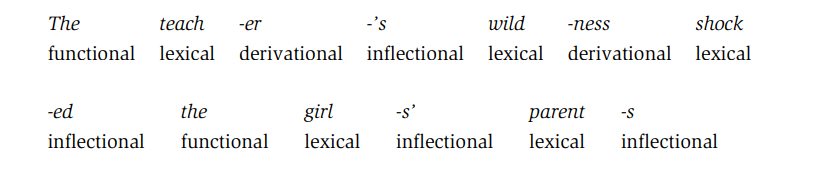 Problems in morphological description
Morphs and allomorphs
Just as we treated phones as the actual phonetic realization of phonemes, so we can propose morphs as the actual forms used to realize morphemes. 
For example, the form cats consists of two morphs, cat þ -s, realizing a lexical morpheme (“cat”) and an inflectional morpheme (“plural”). 
The form buses also consists of two morphs (bus þ -es), realizing a lexical morpheme and an inflectional morpheme (“plural”). 
So there are at least two different morphs (-s and -es, actually /s/ and /əz/) used to realize the inflectional morpheme “plural.” These (-s) and (-es) are allomorphs.
The morpheme plural
The morpheme ‘plural’ can be attached to a number of lexical morphemes to produce structures:
 “cat –s  plural,”
 “bus -es plural,”
 “sheep –zero (ф) plural,”
  “man vowel change plural.” 
In each of these examples, the actual forms of the morphs that result from the morpheme “plural” are different. Yet they are all allomorphs of the one morpheme.
The morpheme past tense
The range of allomorphs for the morpheme “past tense” include
“ –ed(regular) past tense” to produce walked , helped, studied, 
 “ –ed (irregular) past tense” to produces  went, spent, came, 
  “ be -ed past tense” to produce was and were.